Презентация на тему:«Сочетания жи-ши, ча-ща, чу-щу».
Автор: Гвоздева Ю.В., 
учитель начальных классов
МАОУ «Гимназия №3»
г. Саратова
- Ребята, вы любите путешествовать? А на каком виде транспорта можно путешествовать?
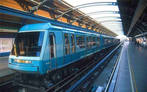 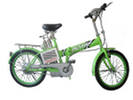 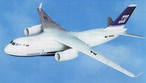 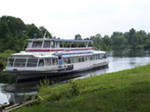 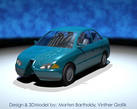 -Давайте все вместе отправимся в путешествиена веселом паровозике «Гудок».
Сегодня мы отправимся в страну сочетаний 
жи – ши,
ча – ща,
чу – щу.
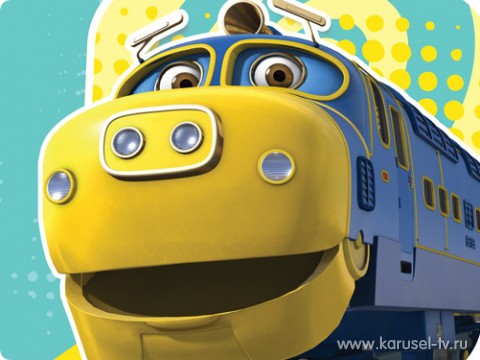 Станция «Чистописание»
Из каких элементов состоит заглавная буква Л?
Строчная буква л?
Какое соединение?
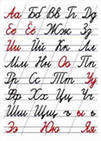 Станция «Диктант по картинкам»
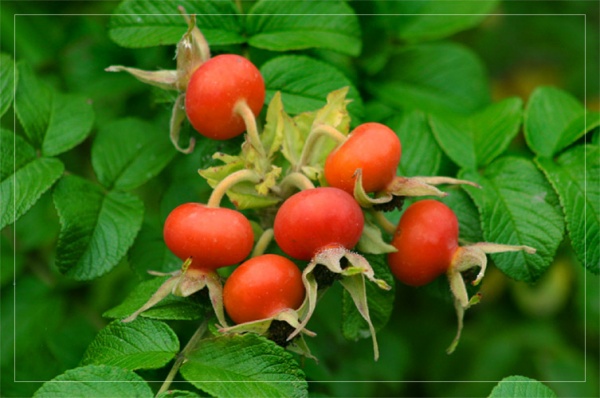 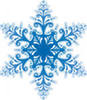 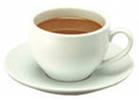 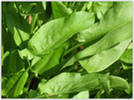 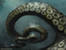 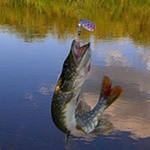 Спиши, подчеркни орфограммы "жи-ши, ча-ща, чу-щу"В живом уголке жили ежи и ужи.У Маши и Миши в чулане жили мыши.У Ильича удача, есть машина и дача.
Станция «Проверь себя»
Станция « Будь внимателен»Вставьте сочетания, запишите слова в тетрадь:
чу-щу: ...дный, ...жой, по...яла, навстре..., 
пого..., наве...; 
ча-ща: опе...лился, осве...ет, отве...ет, уго...ет, встре...ет, запи...л, обе...л, пе...т-ный; 
жи-ши: под...дает, кру...тся, жуж...т, спе...т, слу...т, бе...т, ти...на.
Вывод:
В сочетаниях жи – ши,
Только и всегда  пиши!
В сочетаниях ча – ща,
Пиши только букву а
В сочетаниях чу – щу
Пишу только букву у.
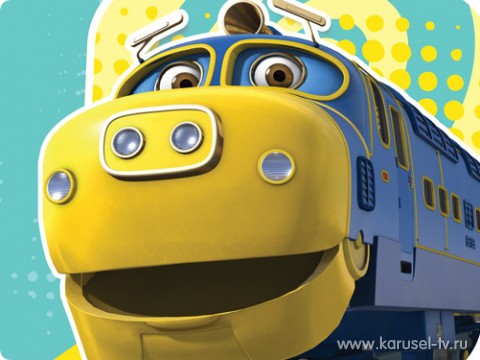 Станция «Итоговая»
-Кто с нами путешествовал?

-Что повторили на уроке?
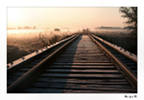